Элементы интерактивного обучения на уроках физики
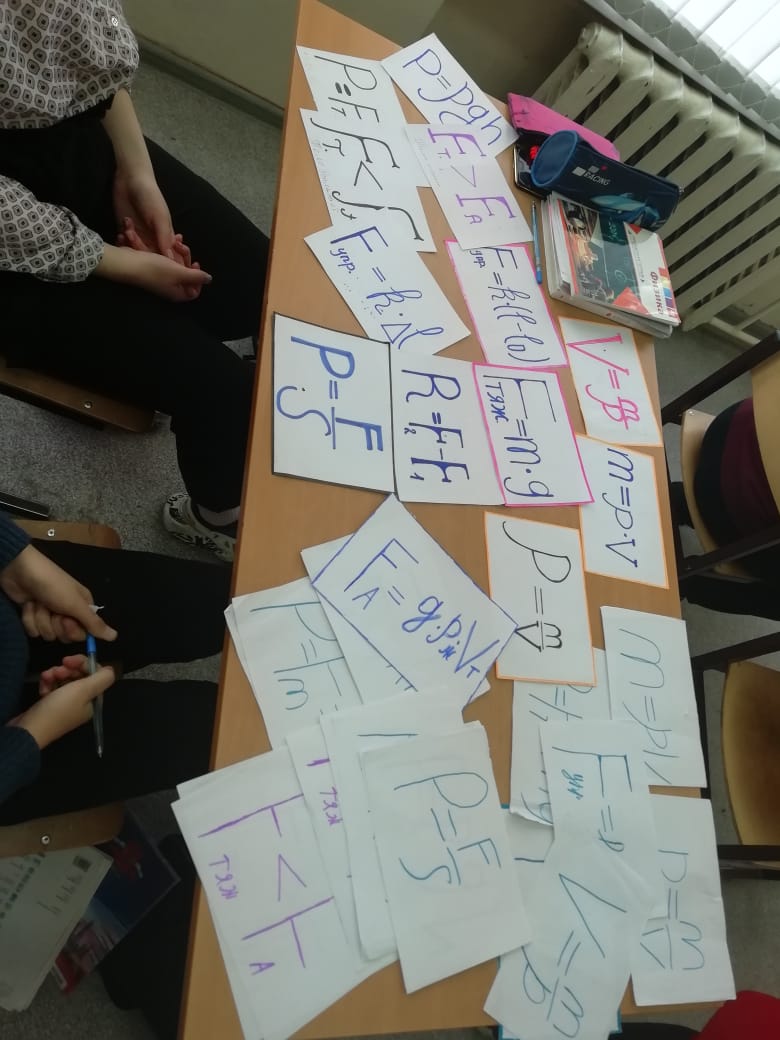 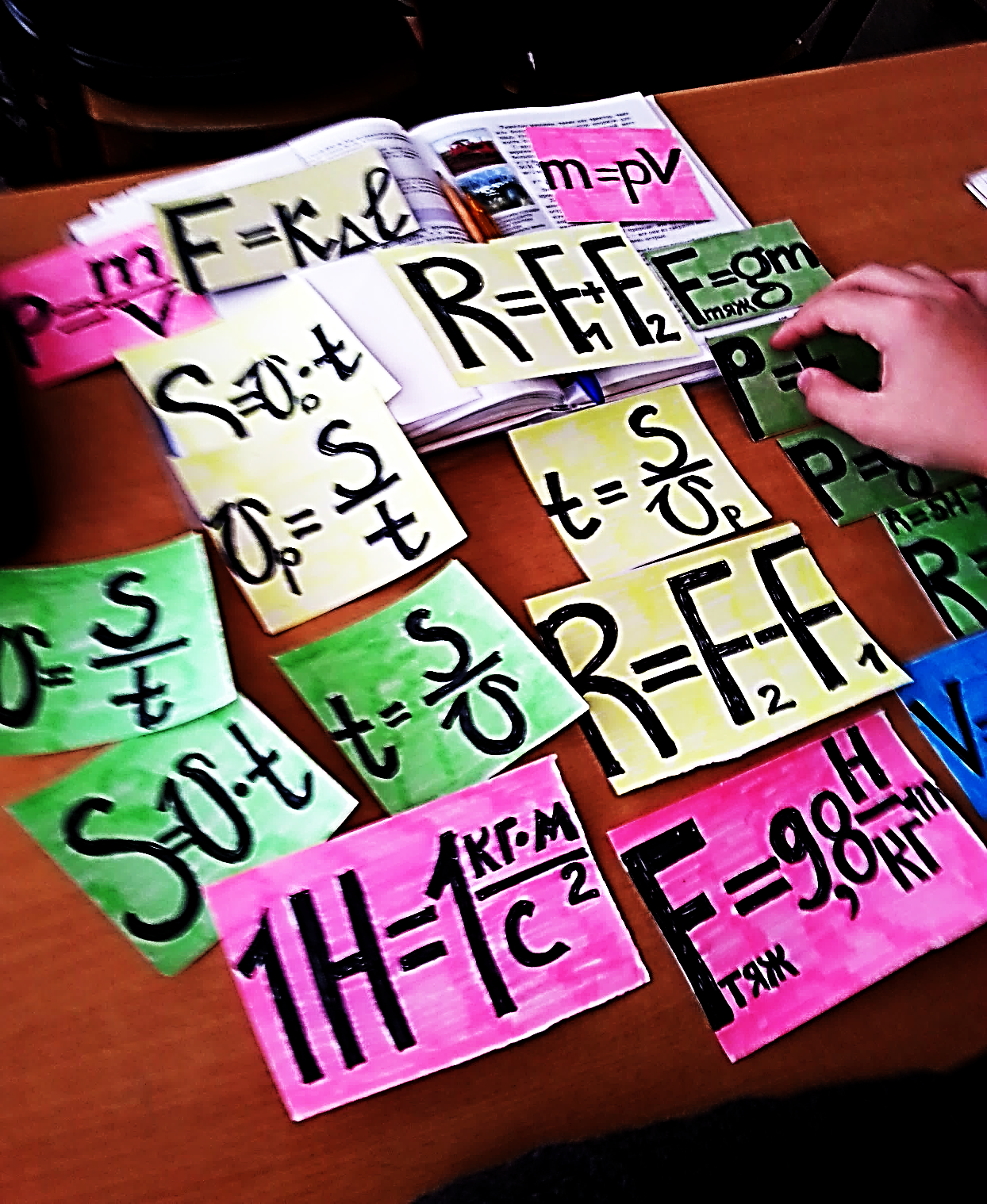 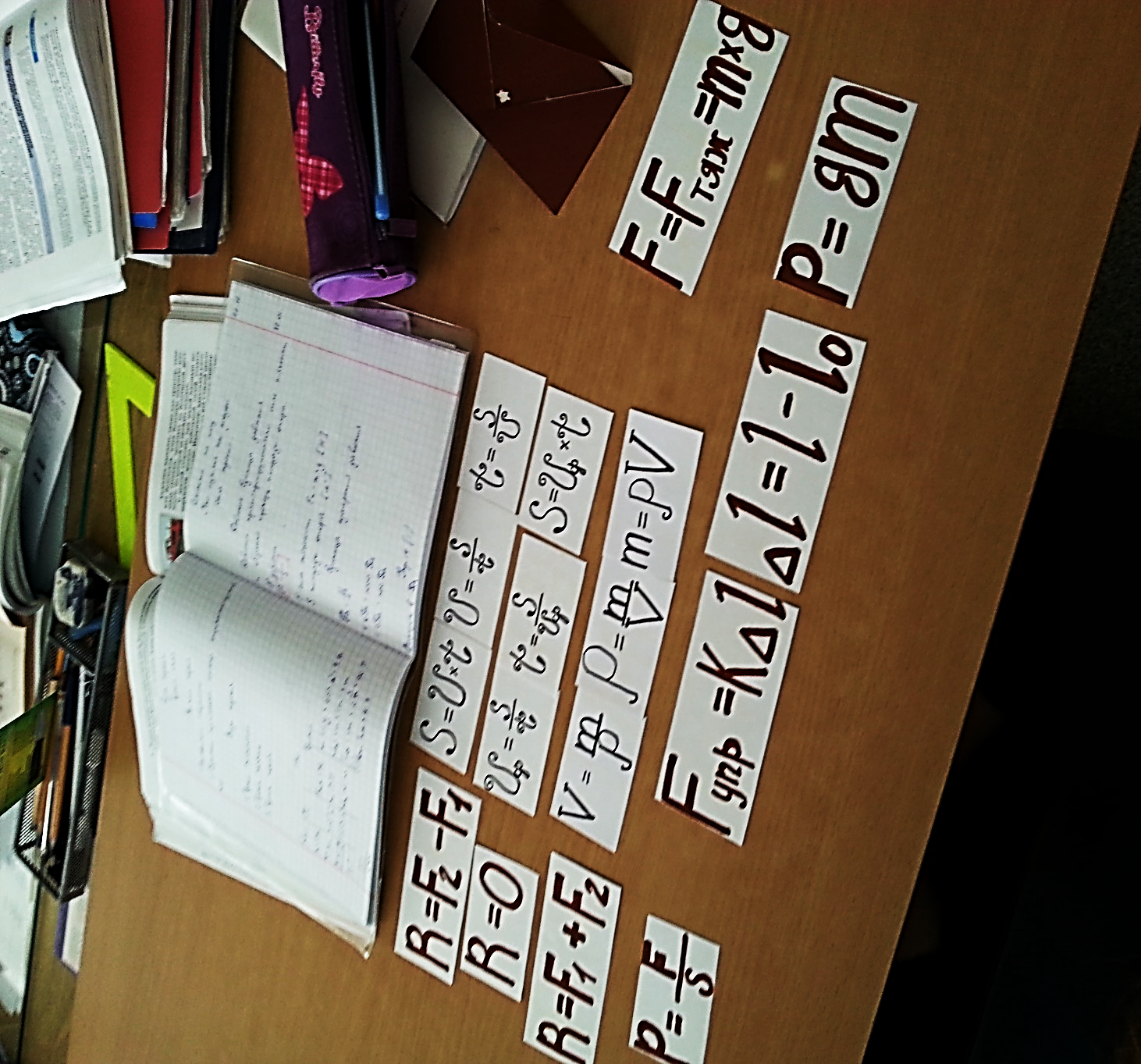 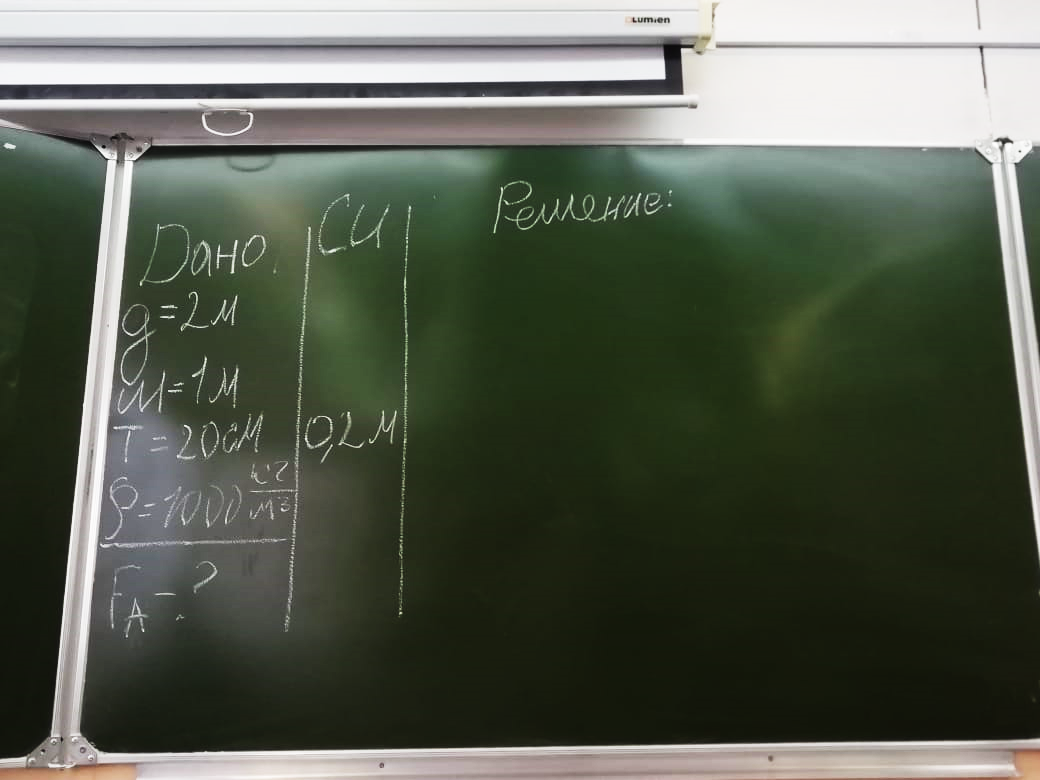 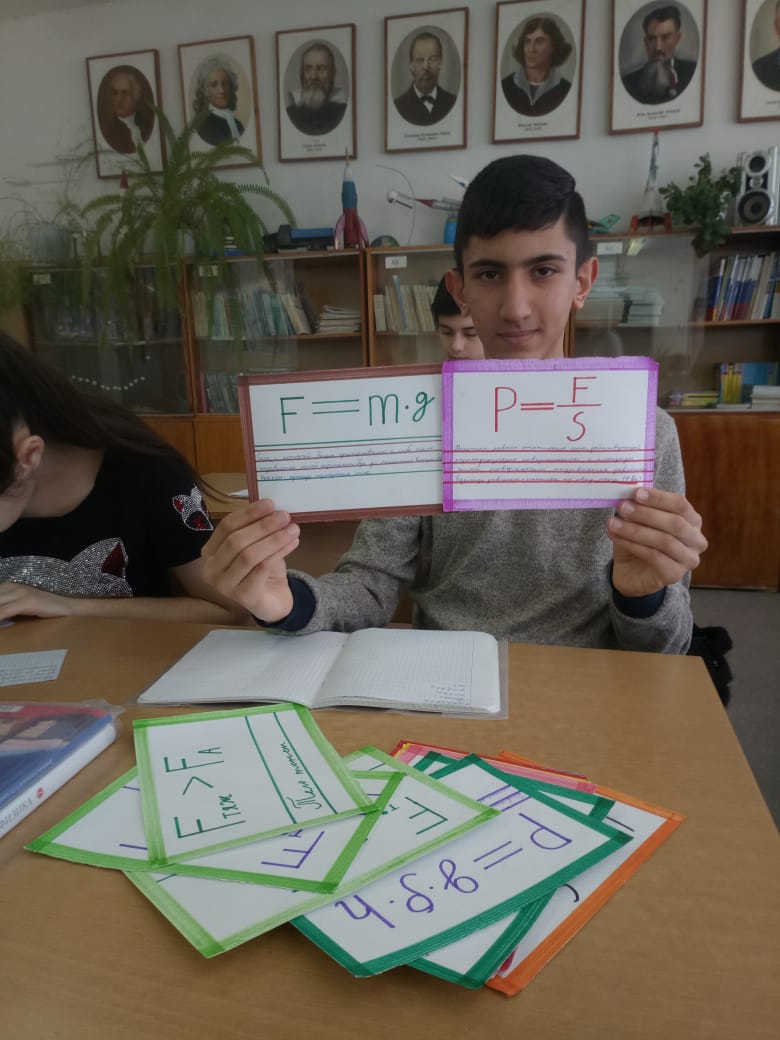 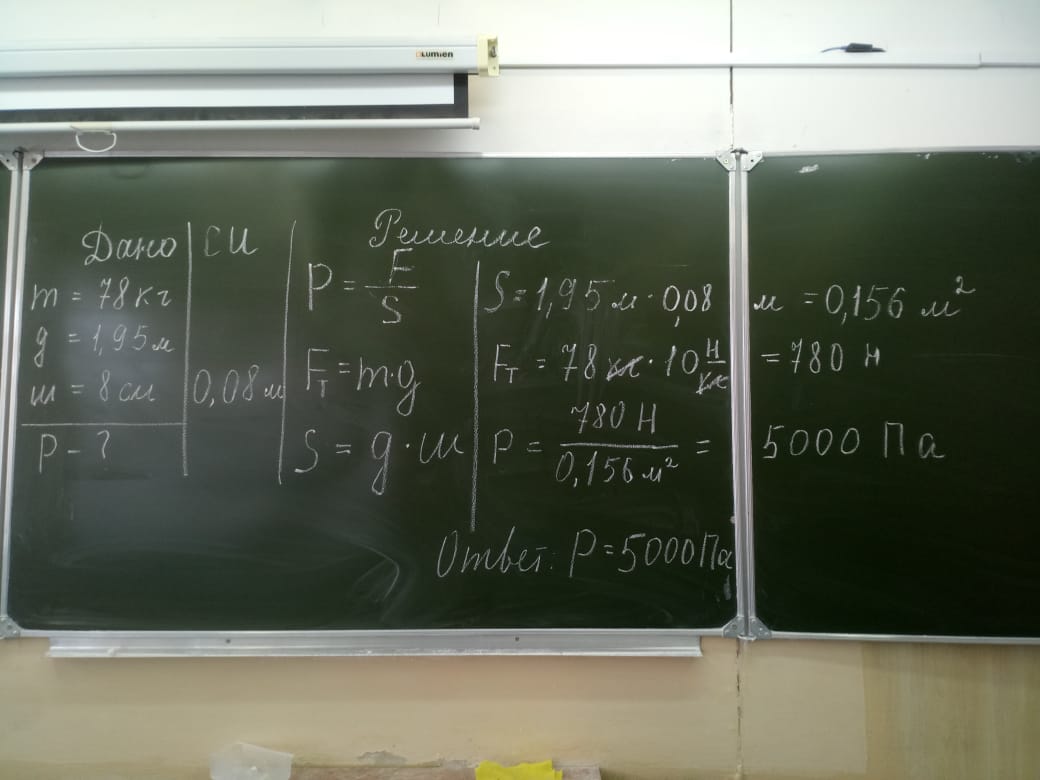